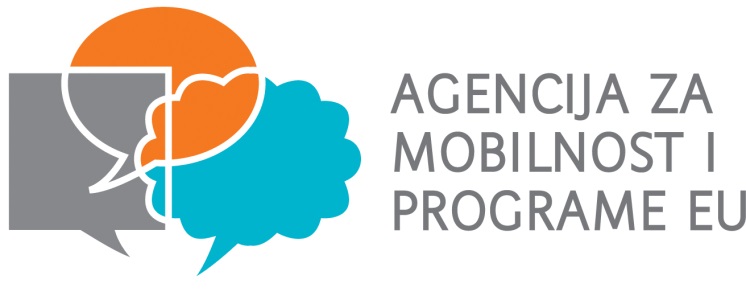 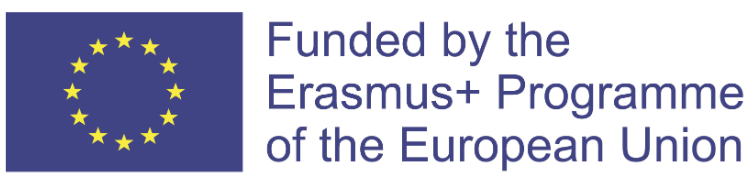 Crazy Labs – testing inclusion methods
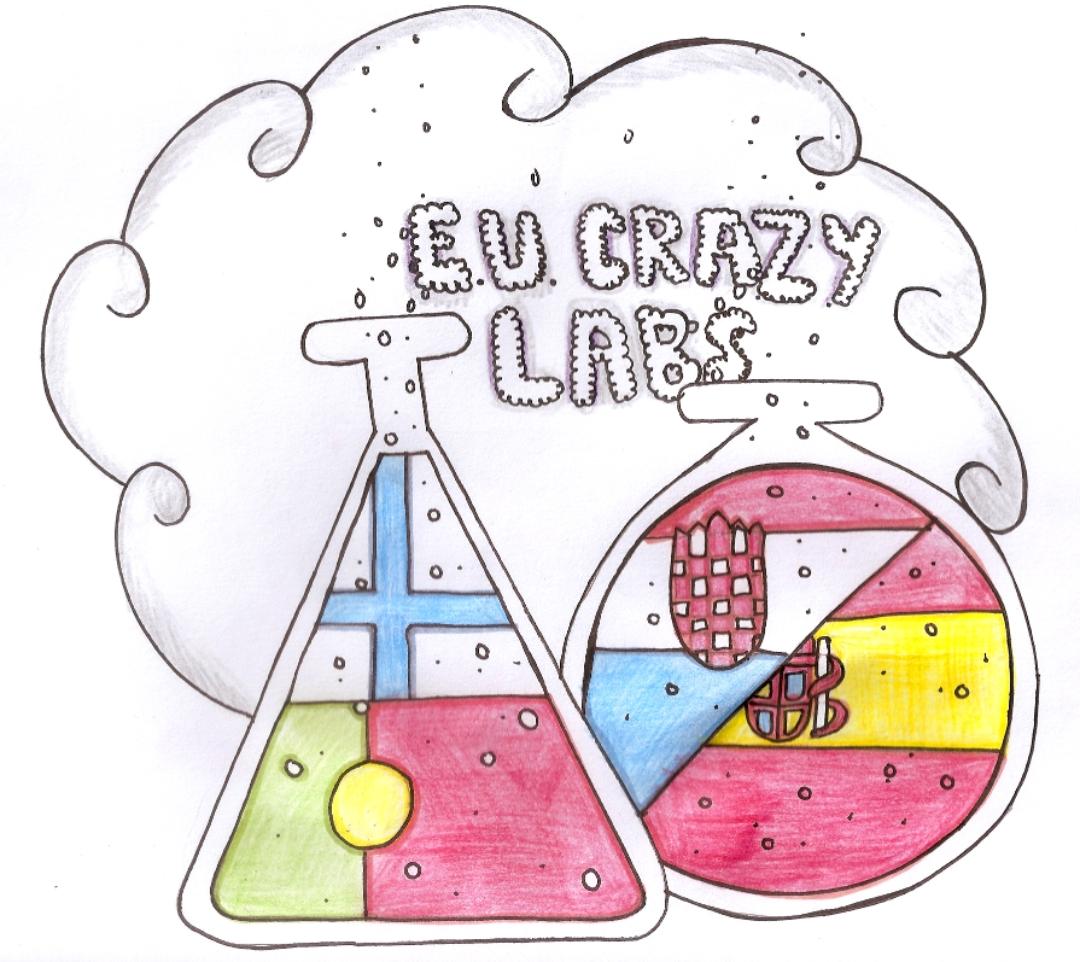 O projektu
Cilj projekta: testirati primjenjivost raznovrsnih metoda inkluzije
Međunarodni partneri: Finska, Portugal, Španjolska
Lokalni partner: Centar za odgoj i obrazovanje Šubićevac
Odgovorni nositelji: Marijana Mikulandra, Nevena Petrović, Irena Erlić, Robert Šimić
Aktivnosti 1. godine
Izbor učenika za mobilnosti putem otvorenog natječaja
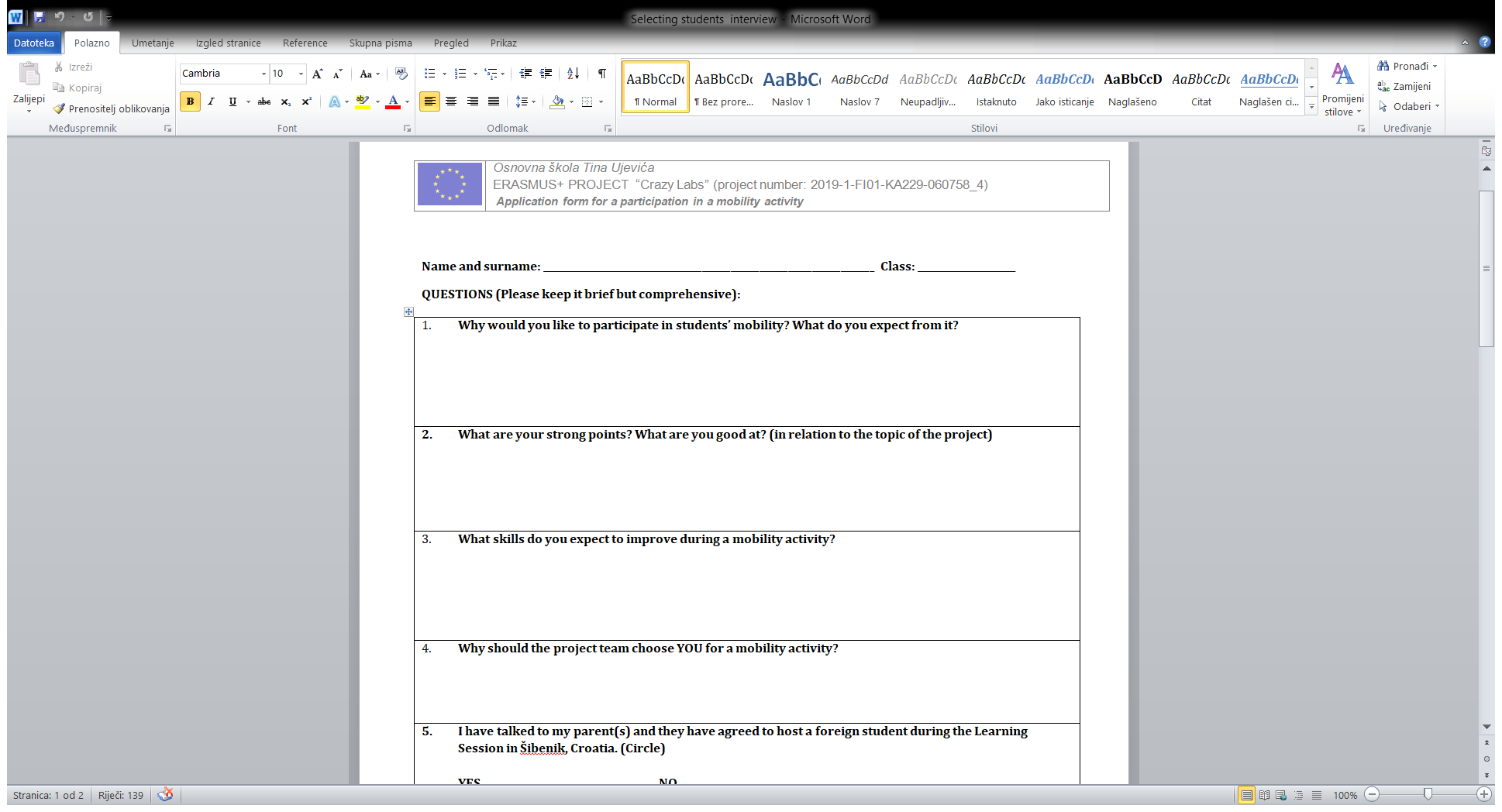 Mobilnost: Olhao, Portugal (11.11.-15.11.2019.)
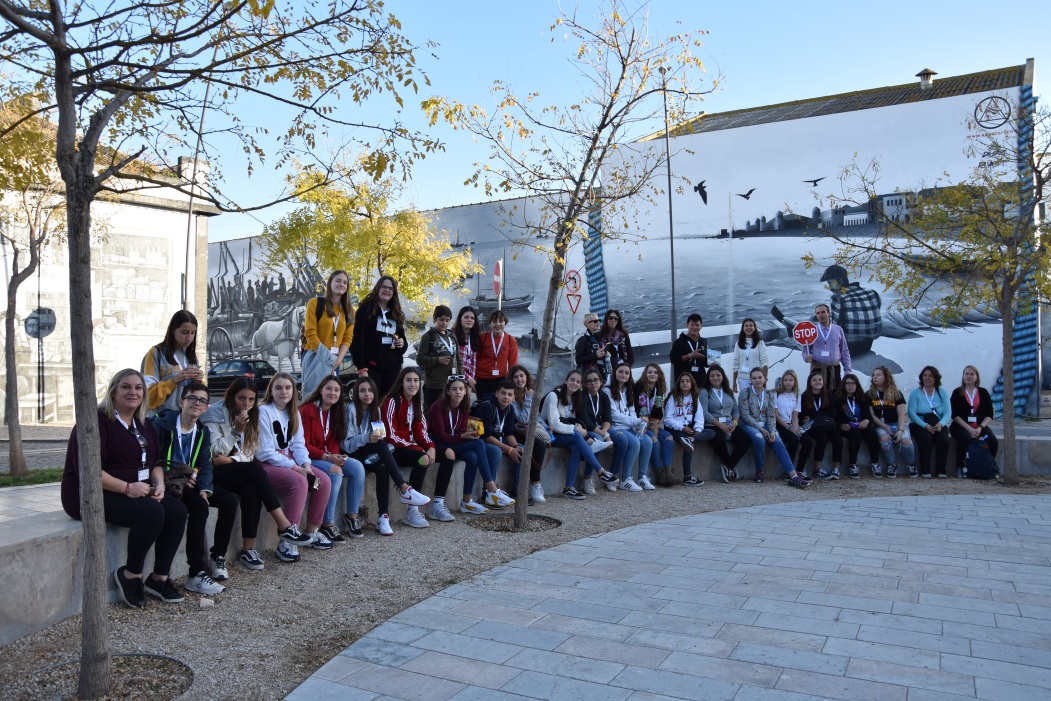 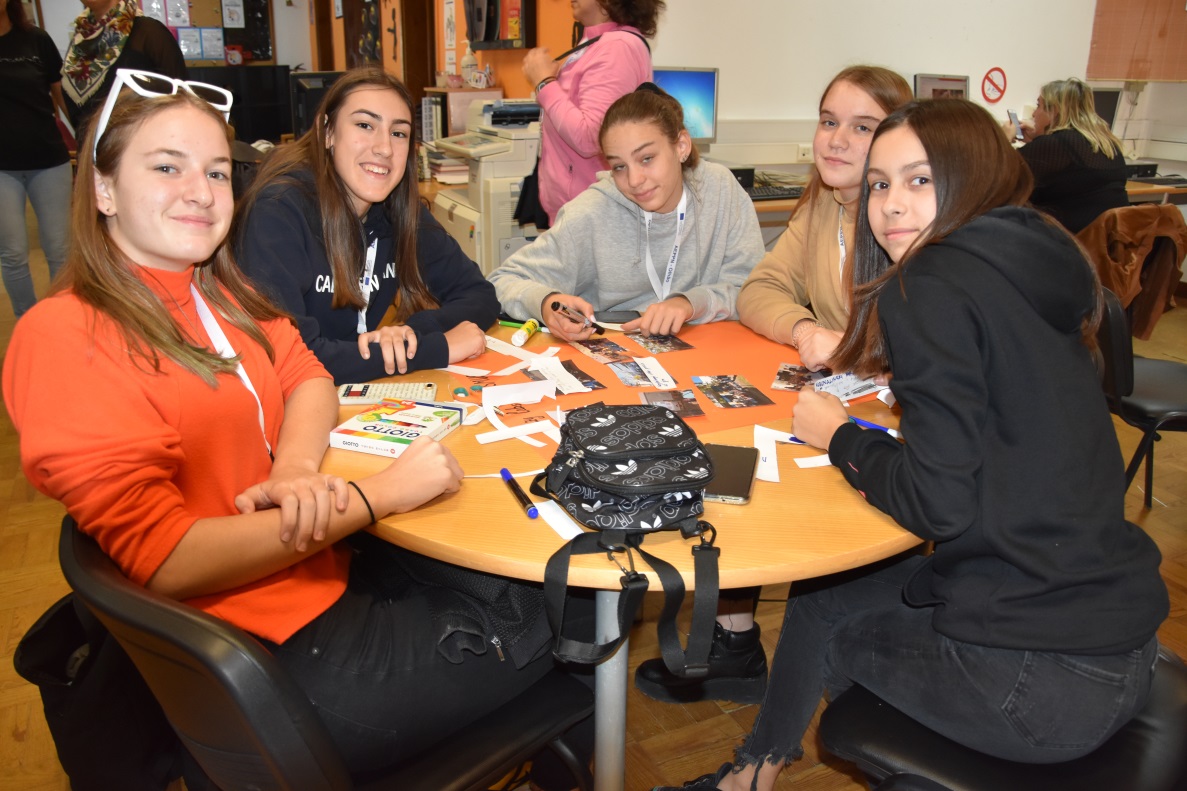 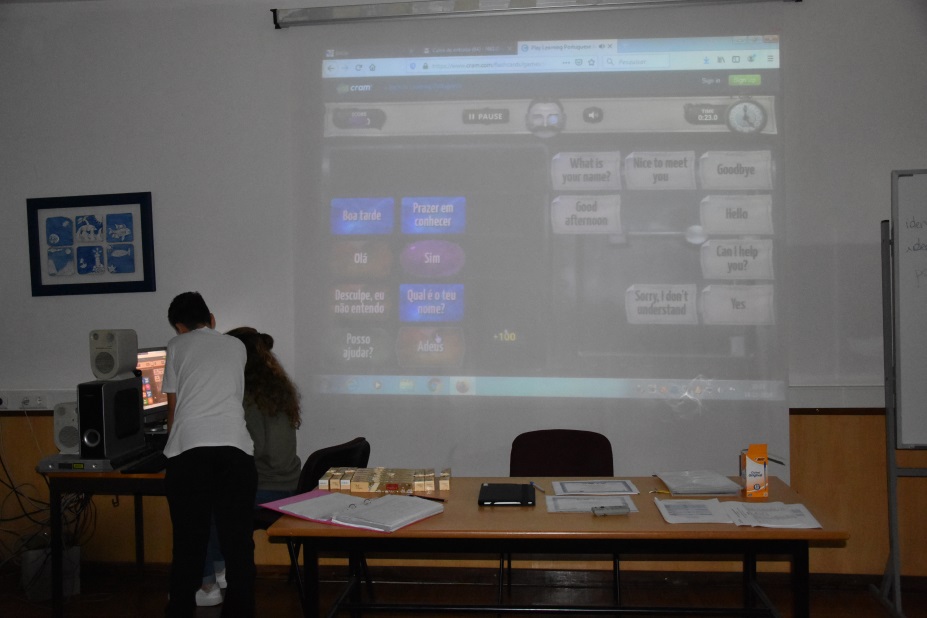 Izrada i odabir loga
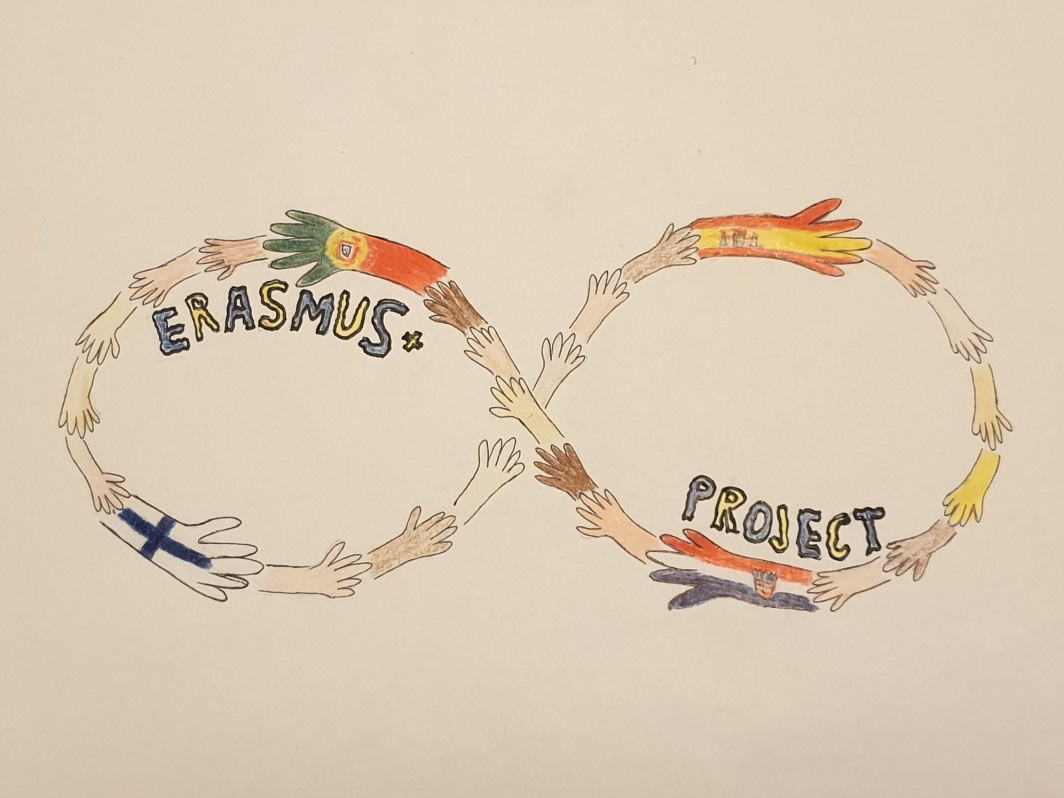 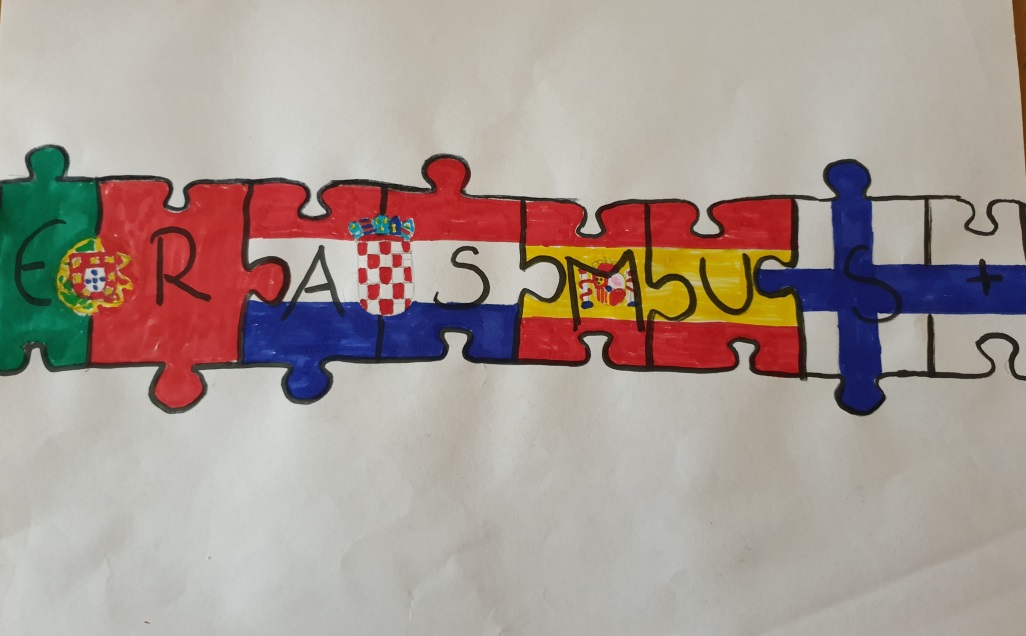 Izrada i provođenje anketa
O jezicima



O osjetilima
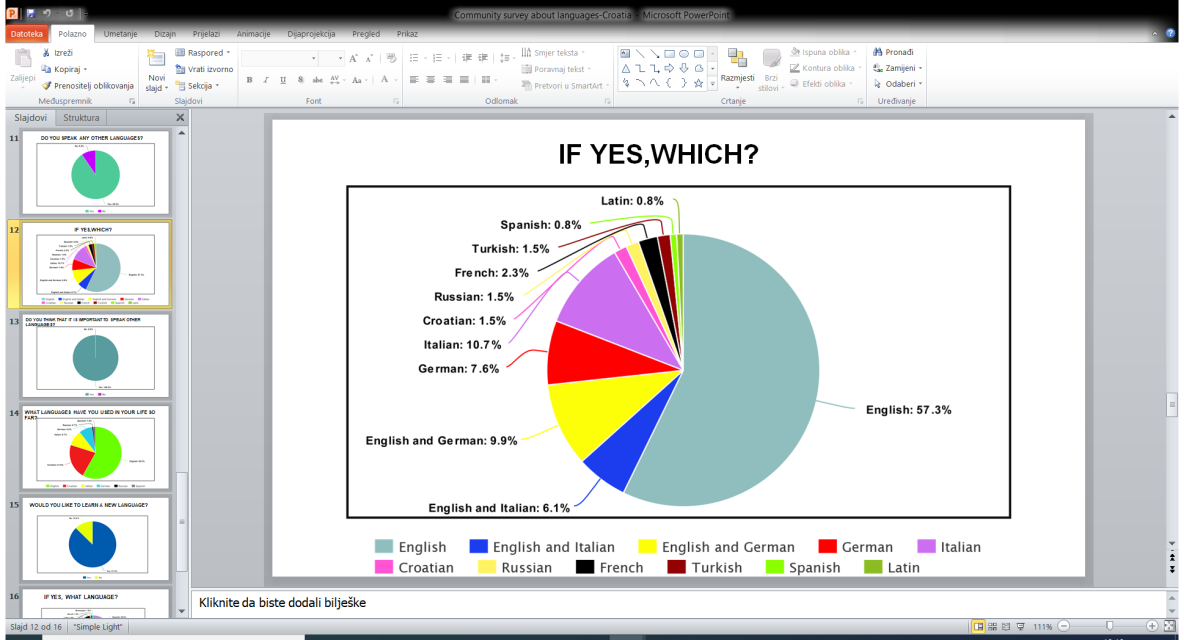 Božićno 3D drvce
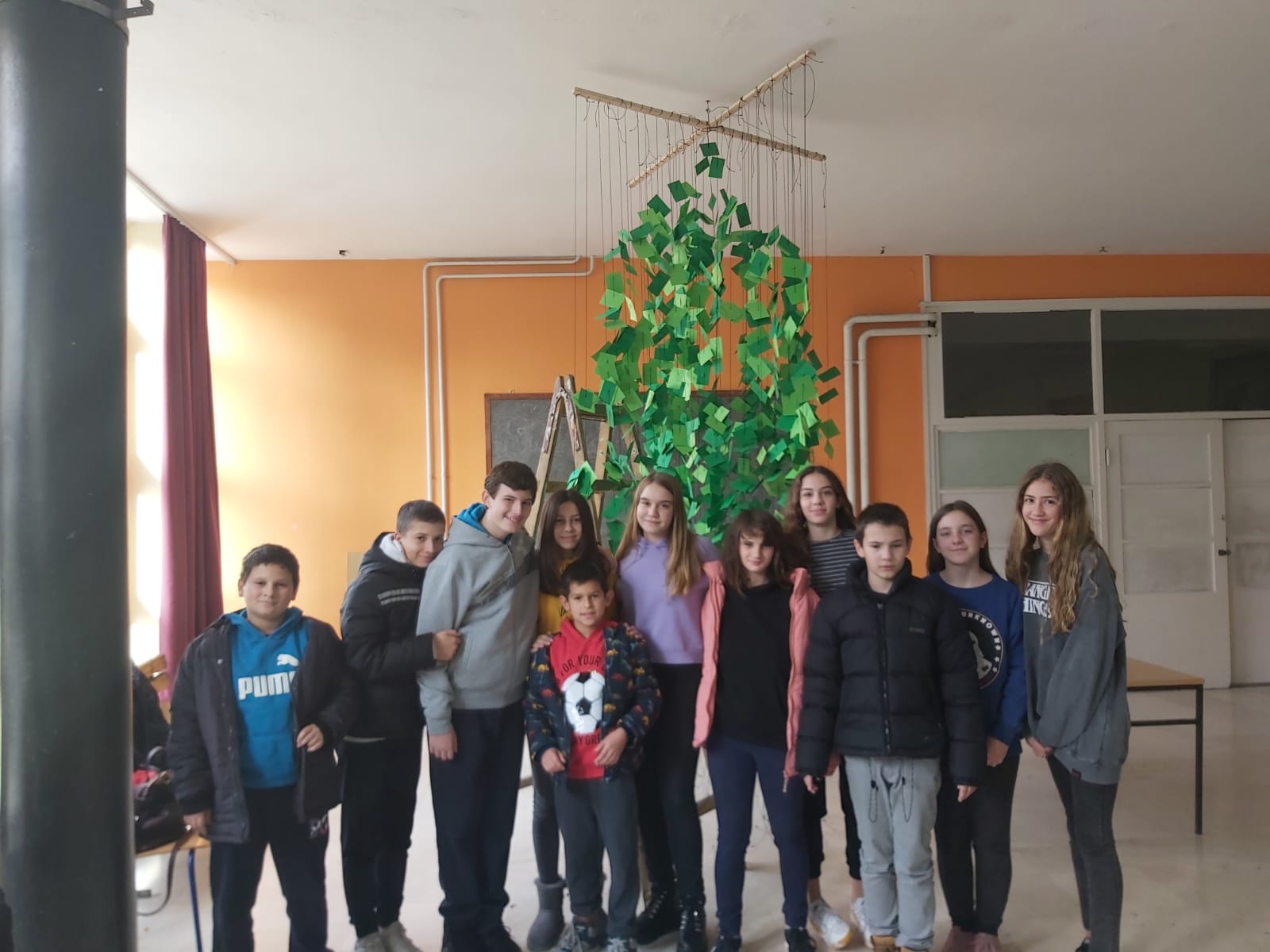 Radionice šivanja
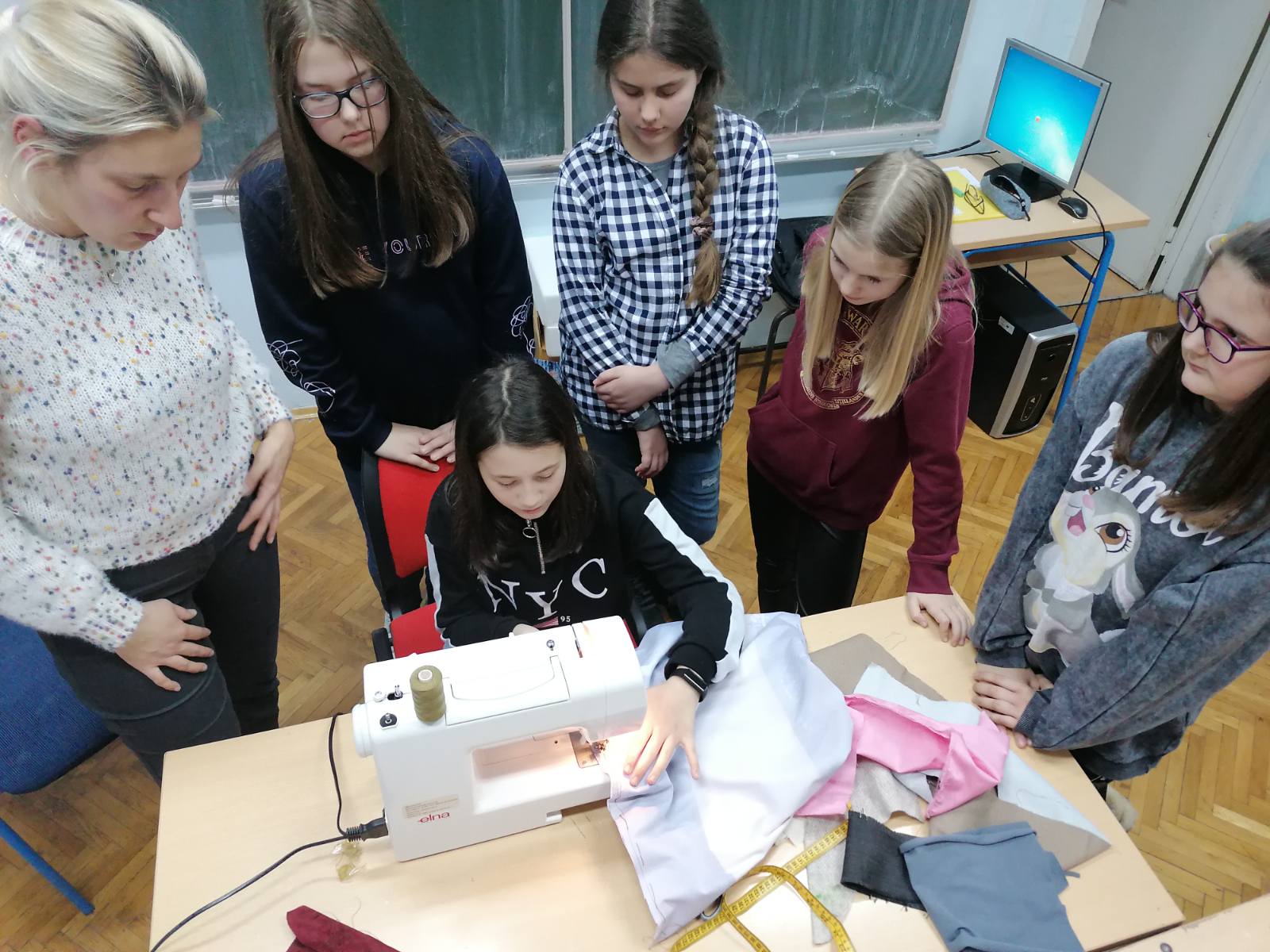 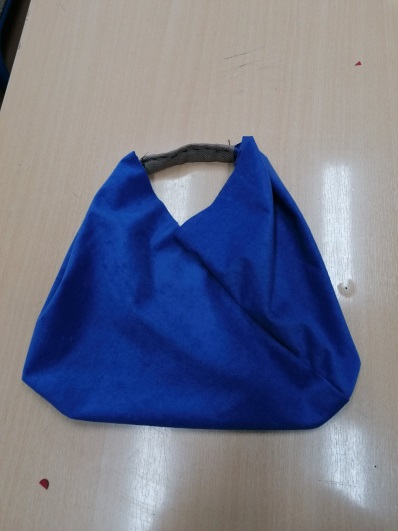 GooseChase Treasure Hunt
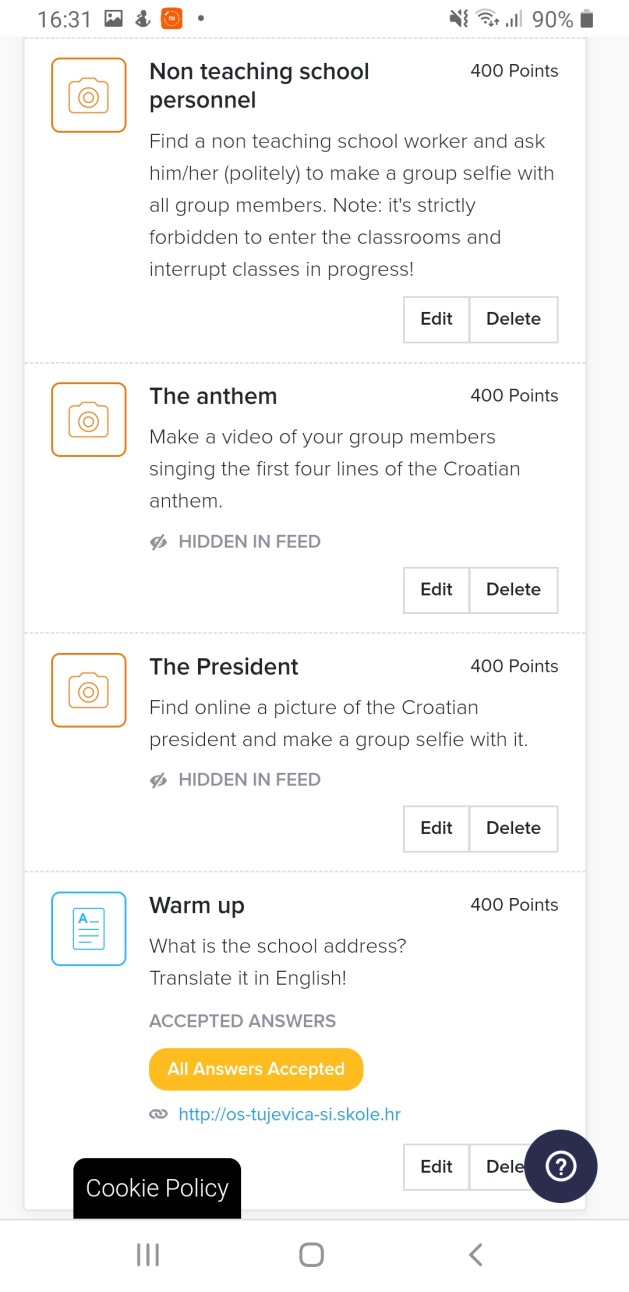 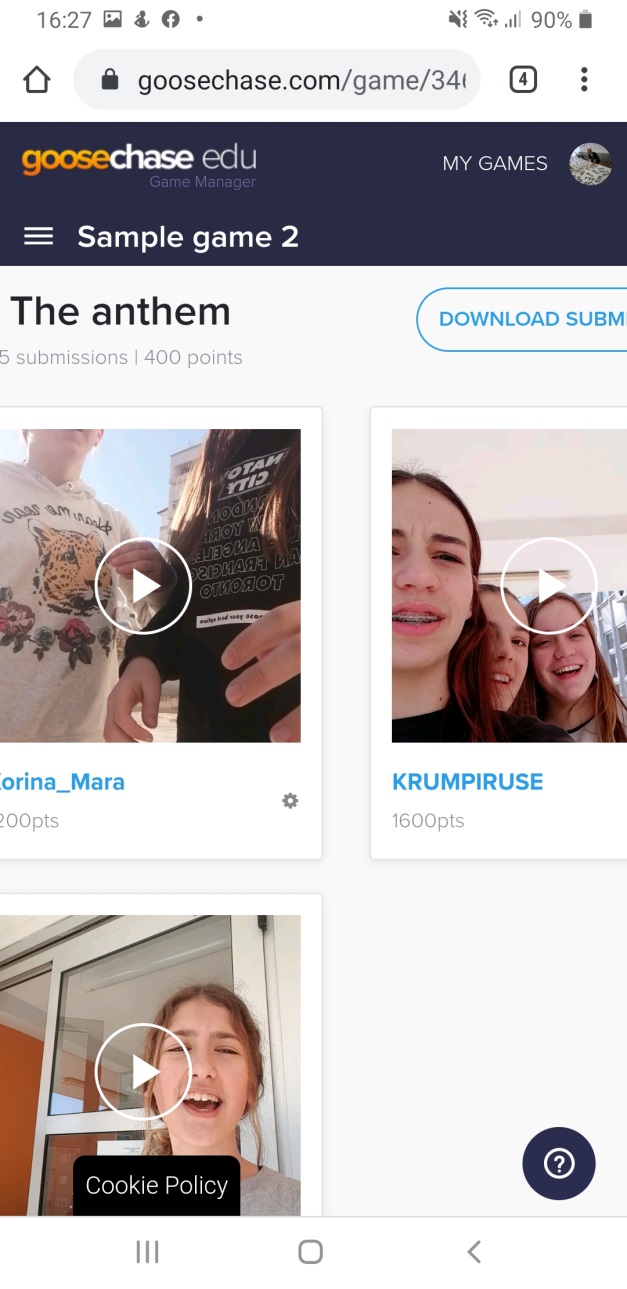 Radionica hagioterapije
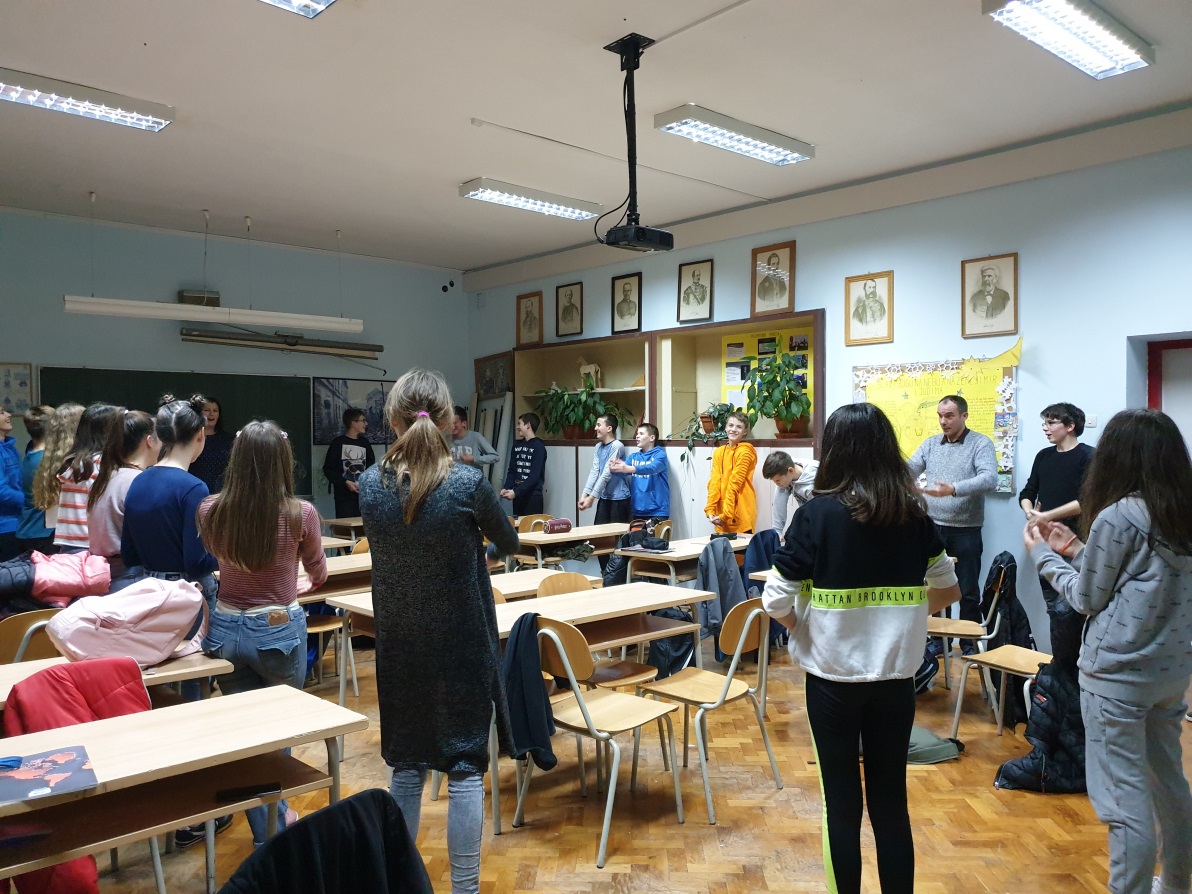 Radionica izrade keramike
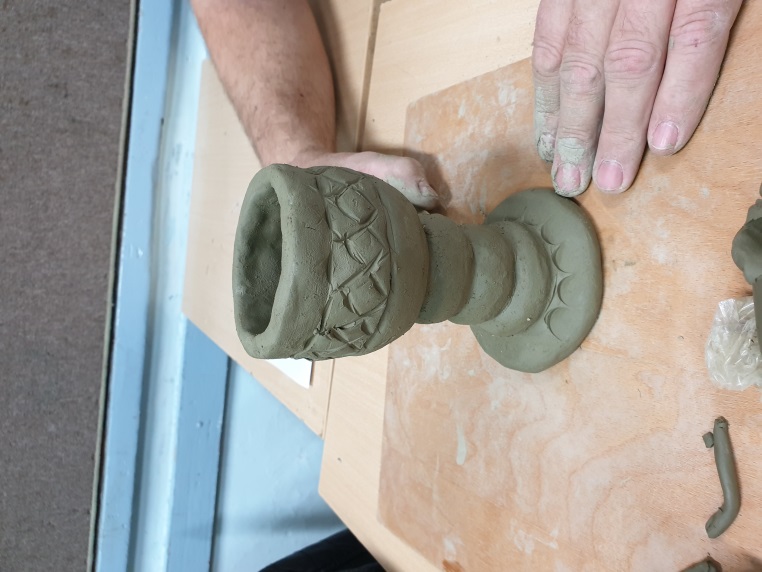 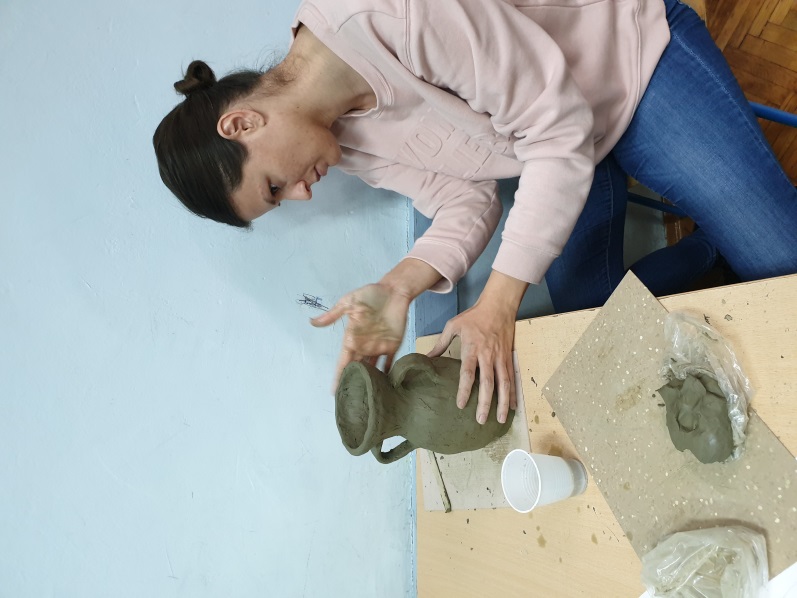 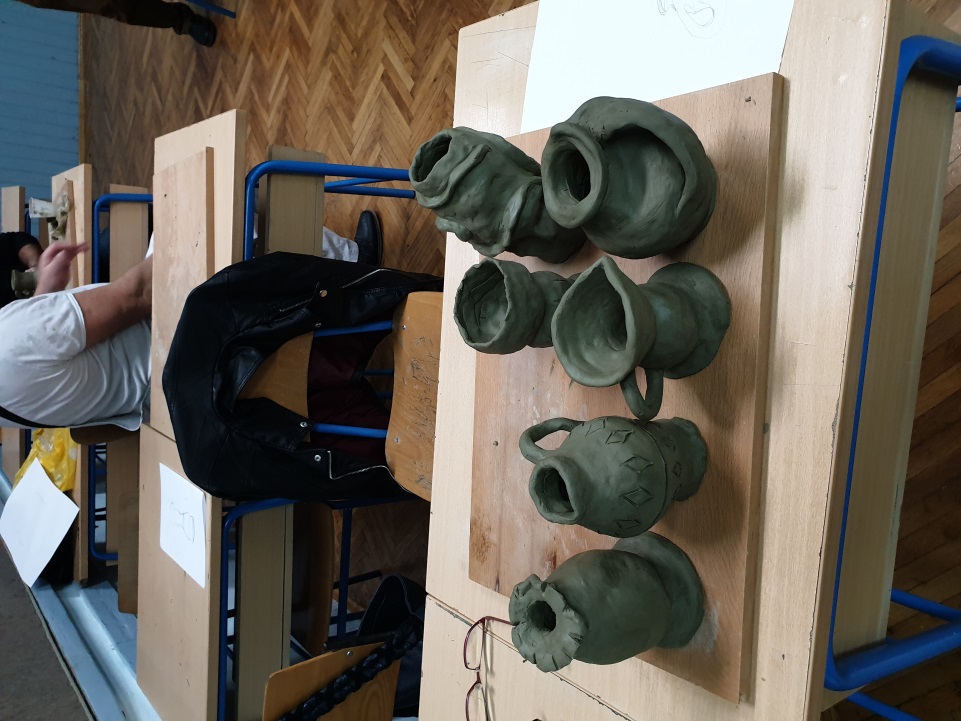 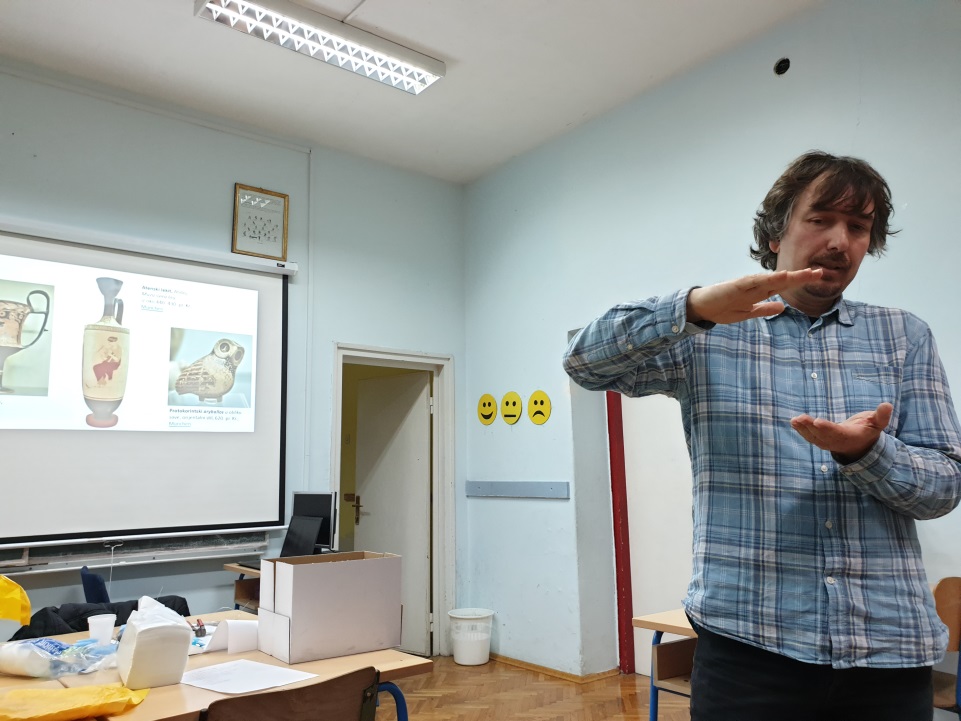 Muzej osjetila
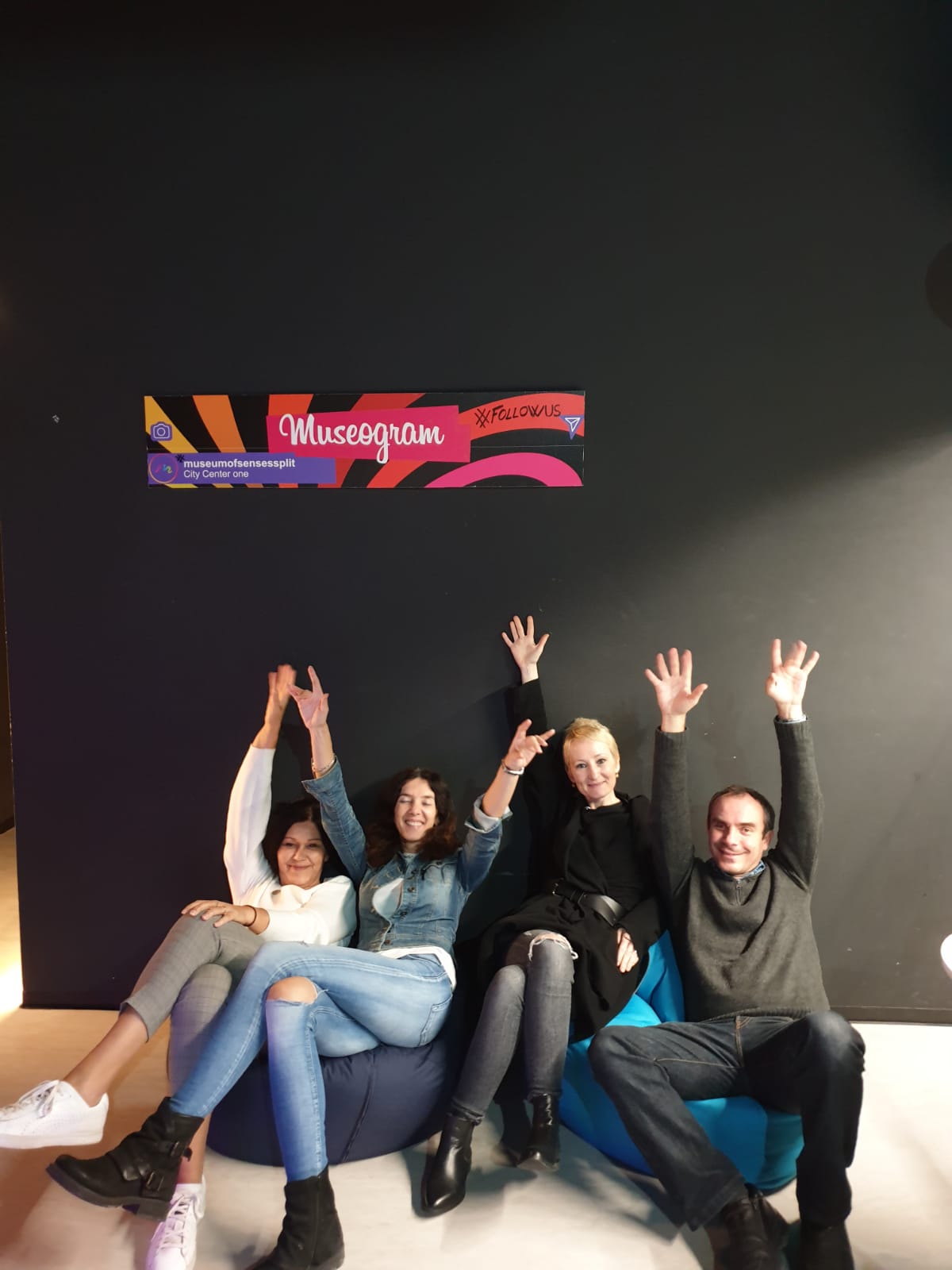 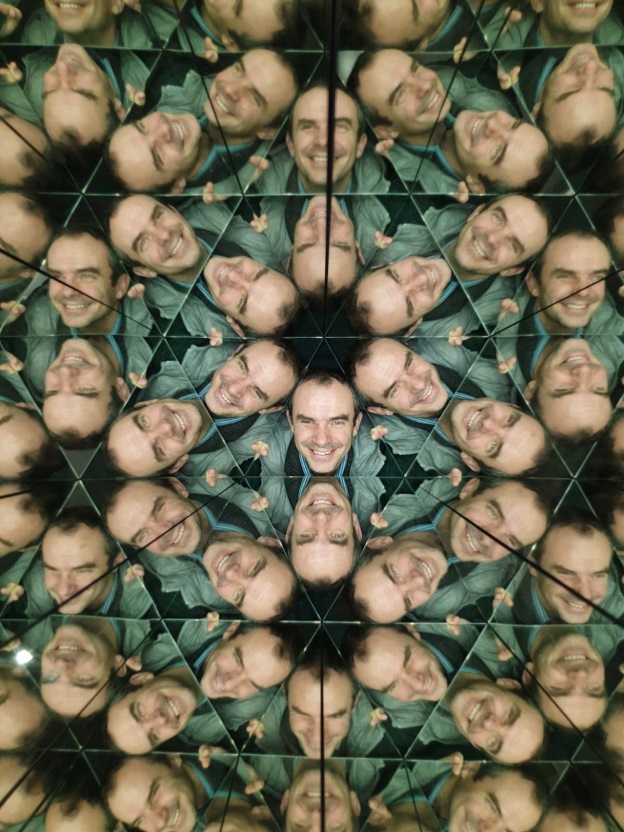 Blog
https://crazylabcroatia.blogspot.com/
Domaćinstvo: Šibenik, Hrvatska (16.3.-20.3.2020.)
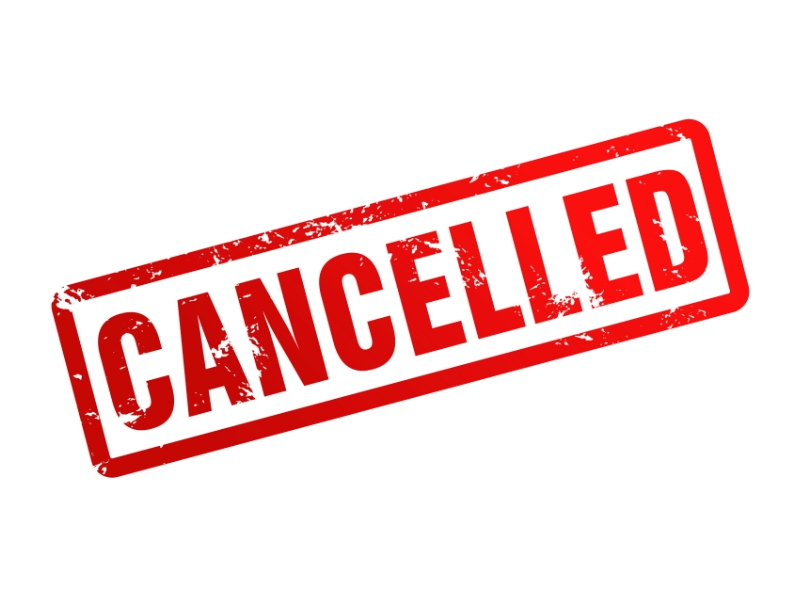 Nastavak projekta? (dogovor partnera)
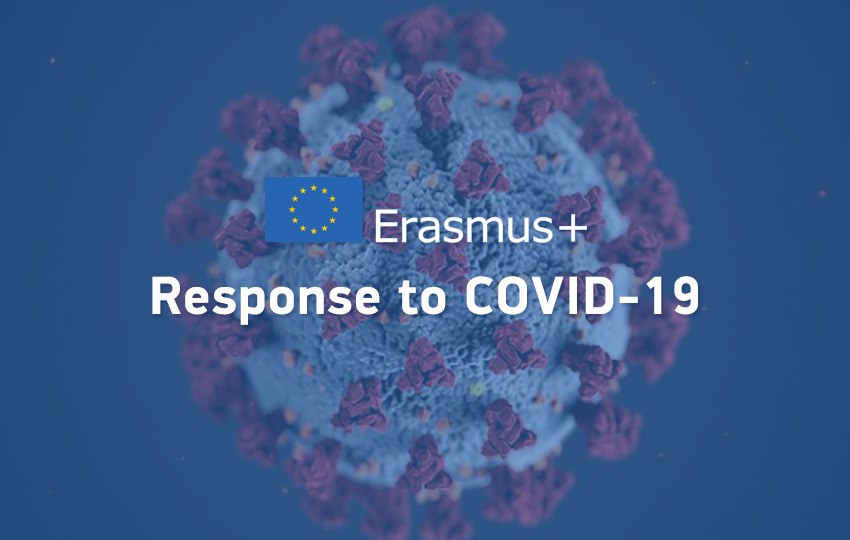 Projektu je odobreno produženje roka provedbe (do 31.8.2022.)
Bez mobilnosti u šk.god. 2020./21.
Izbor novih učenika za mobilnosti 2021./22.
Virtualna suradnja (e-Twinning)